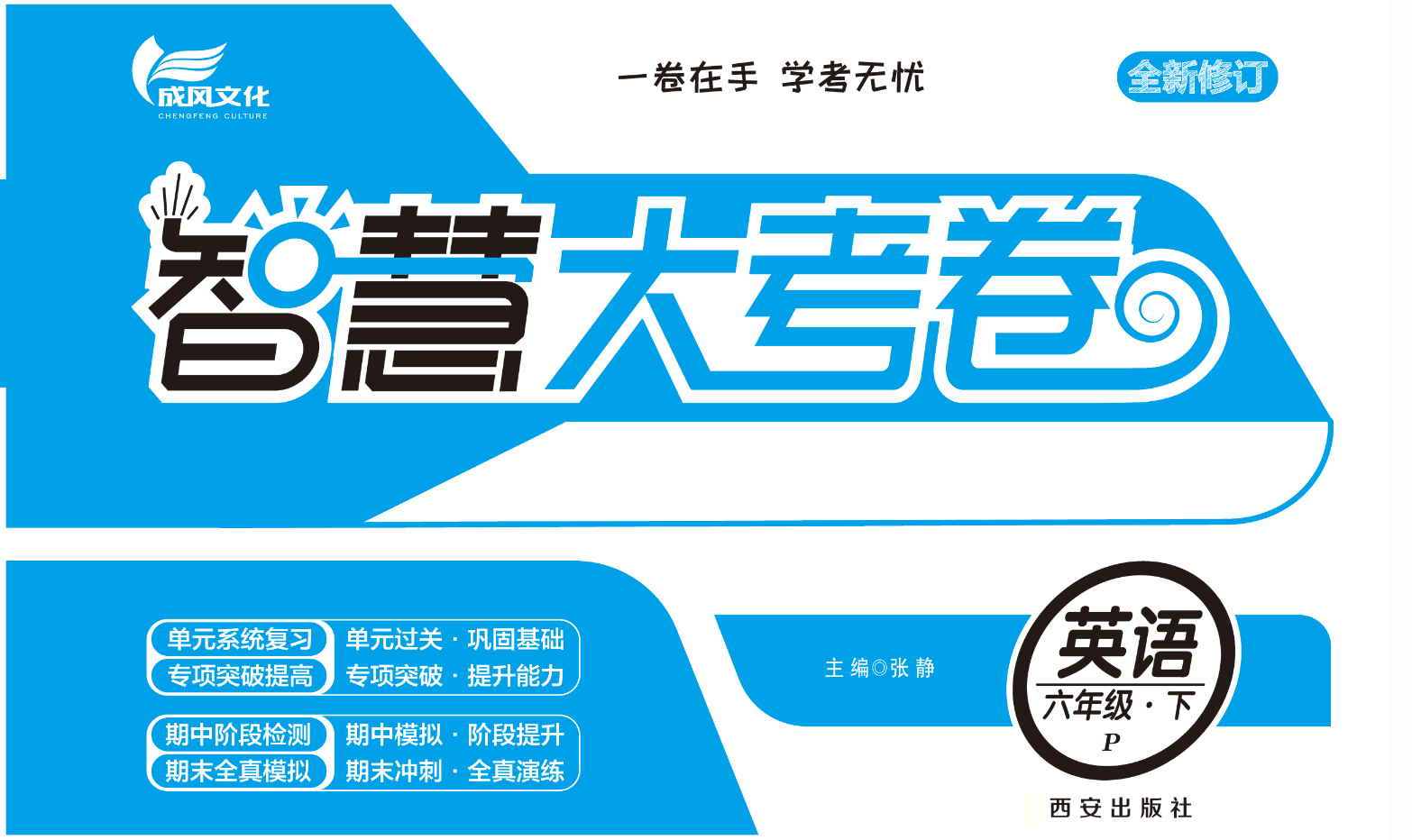 大考卷  5下英语试卷教用
Recycle2测试卷
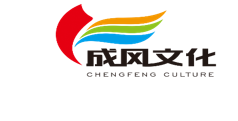 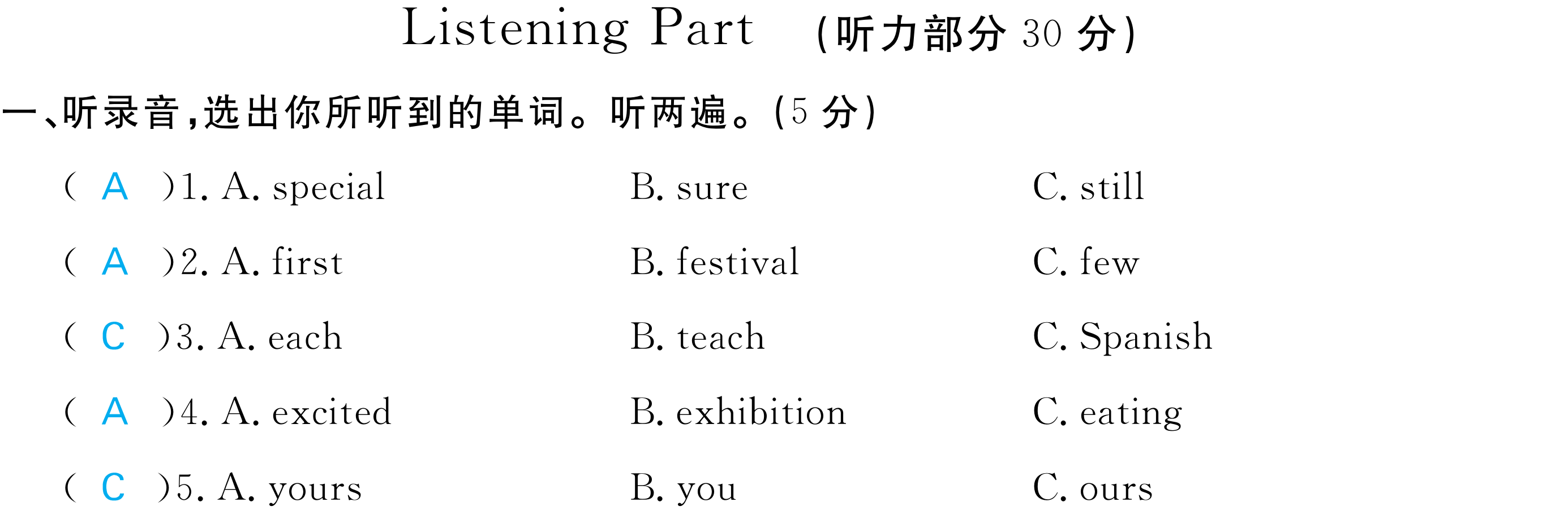 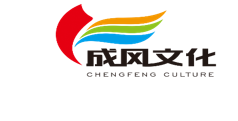 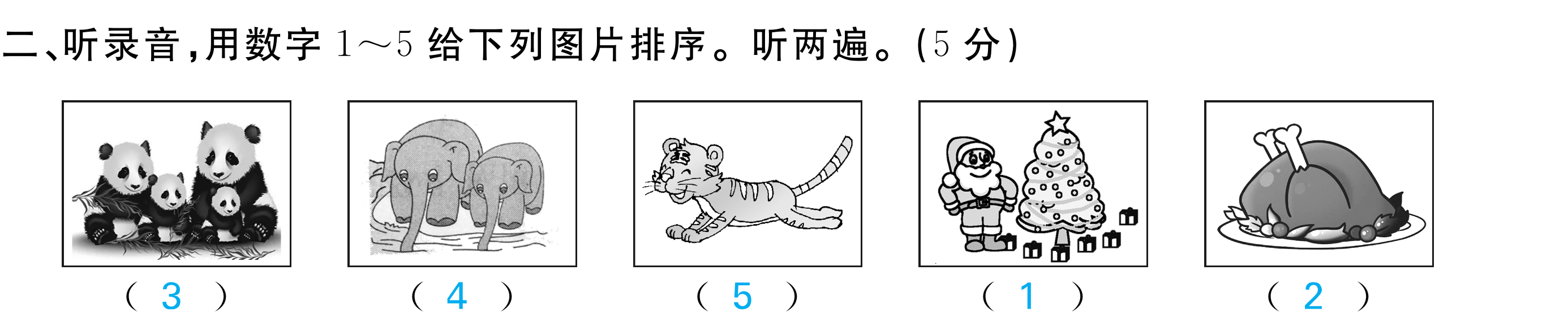 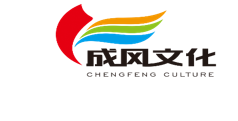 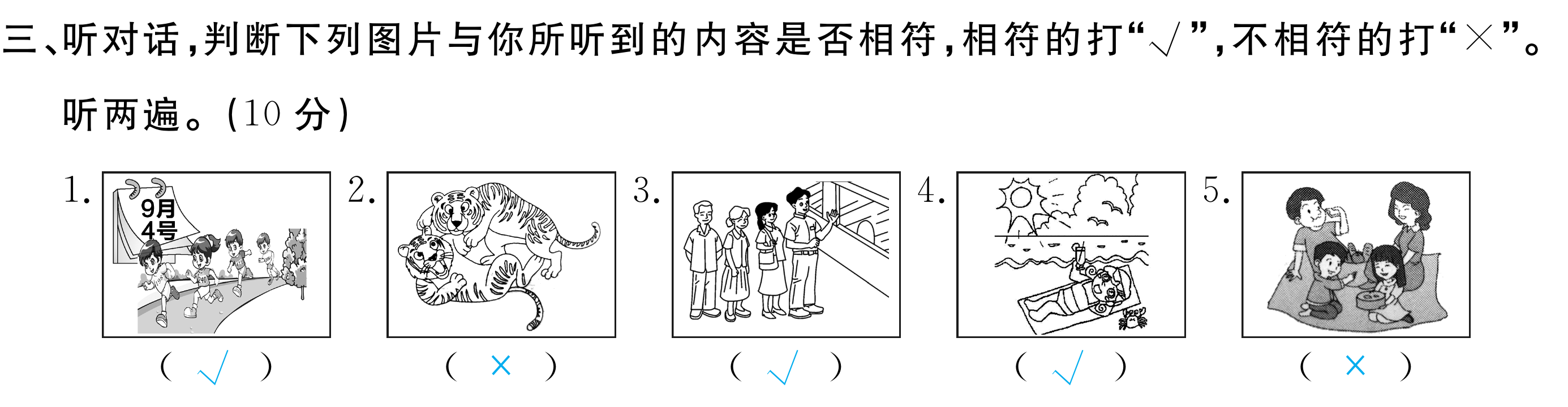 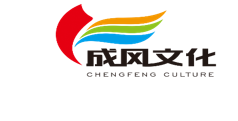 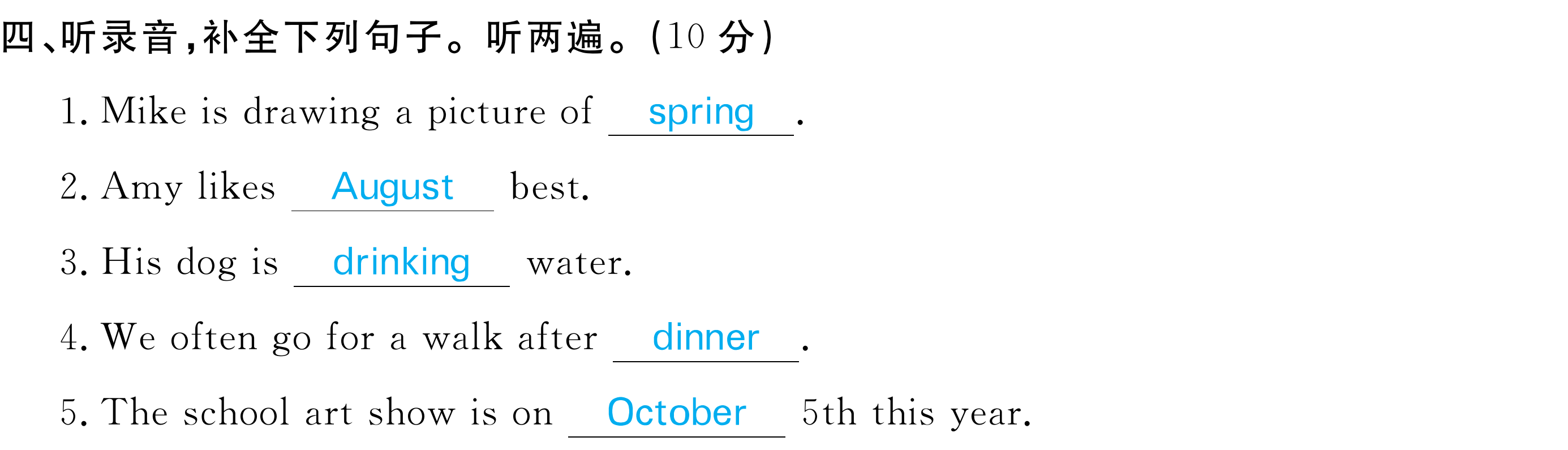 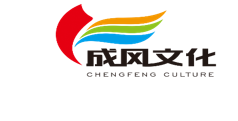 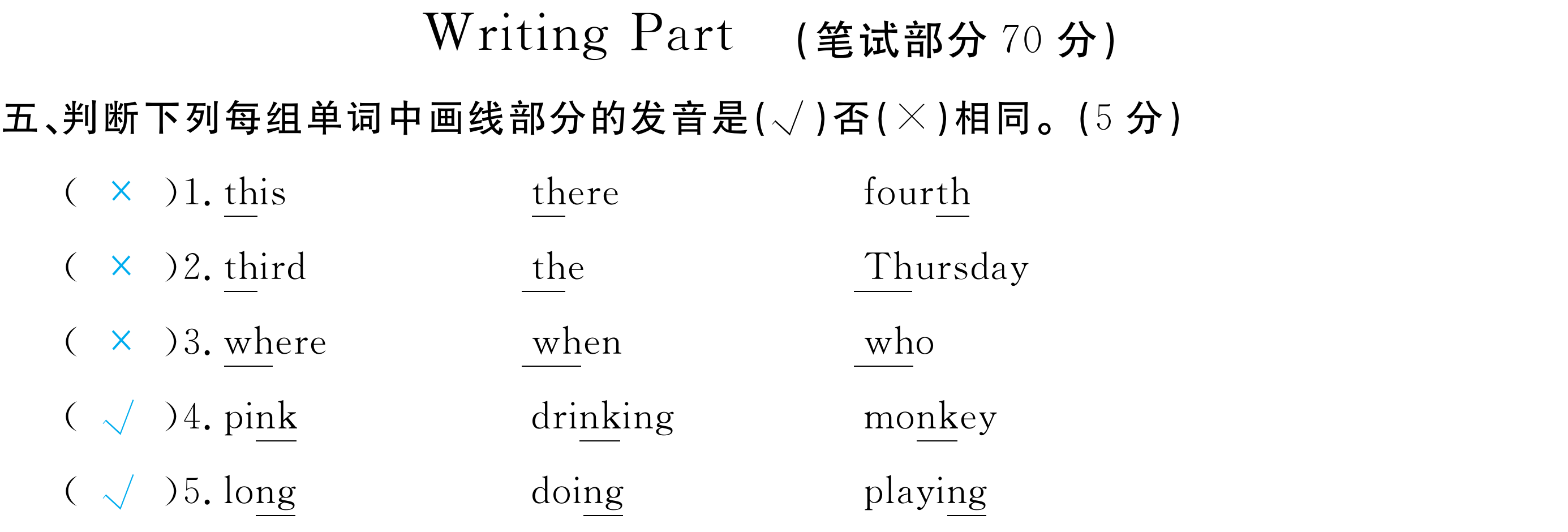 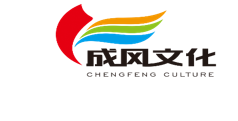 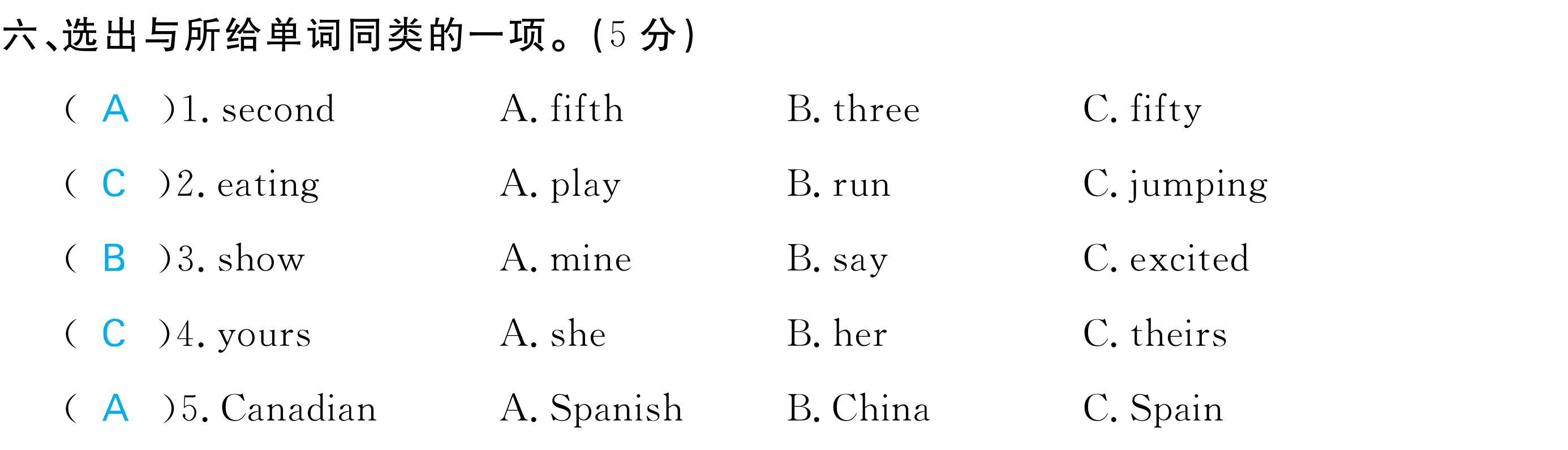 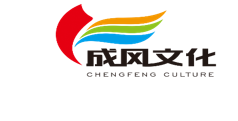 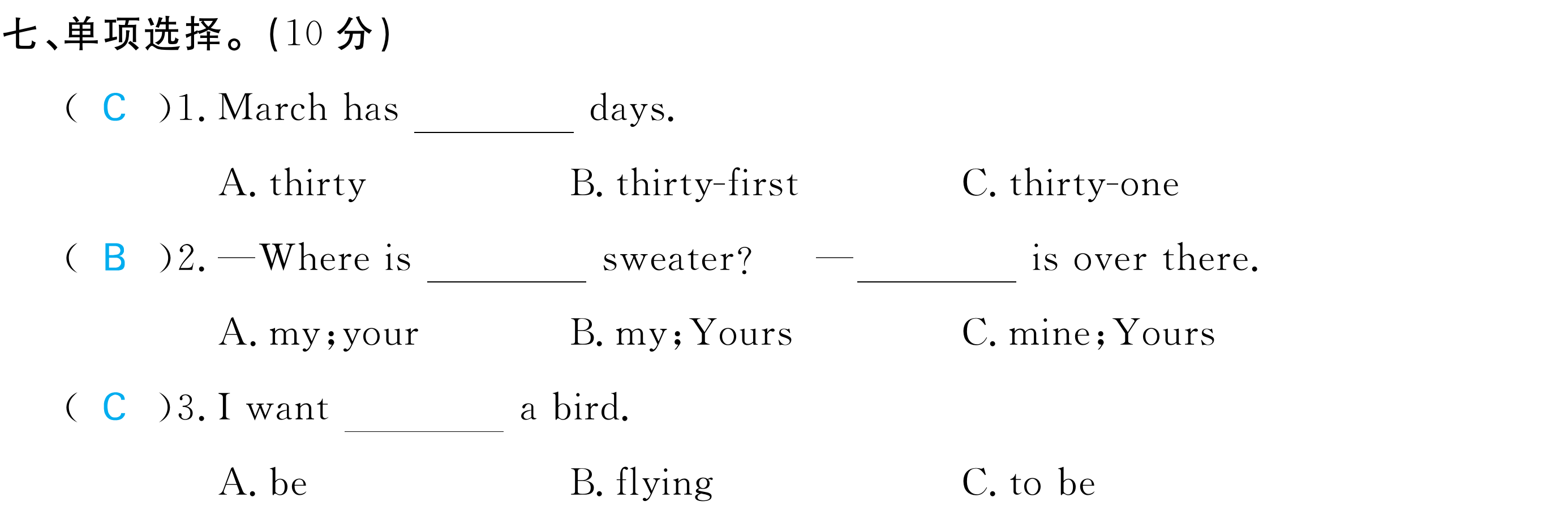 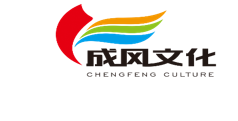 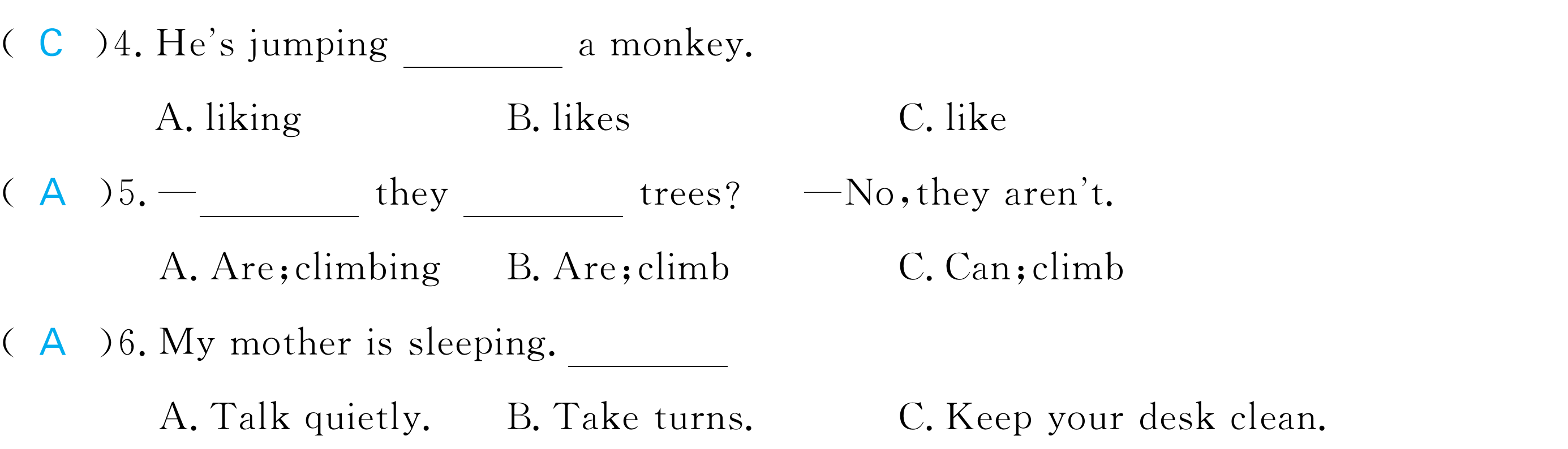 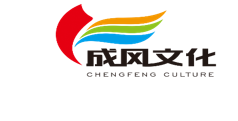 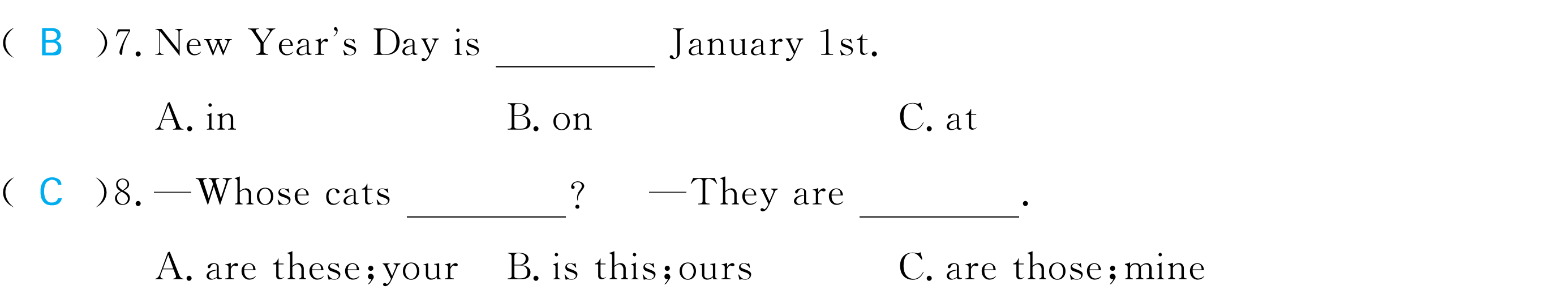 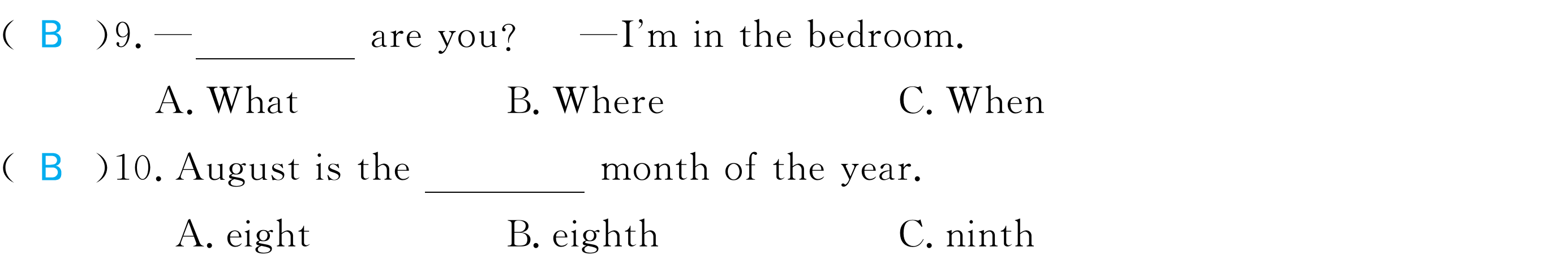 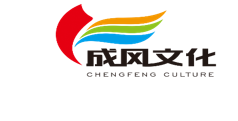 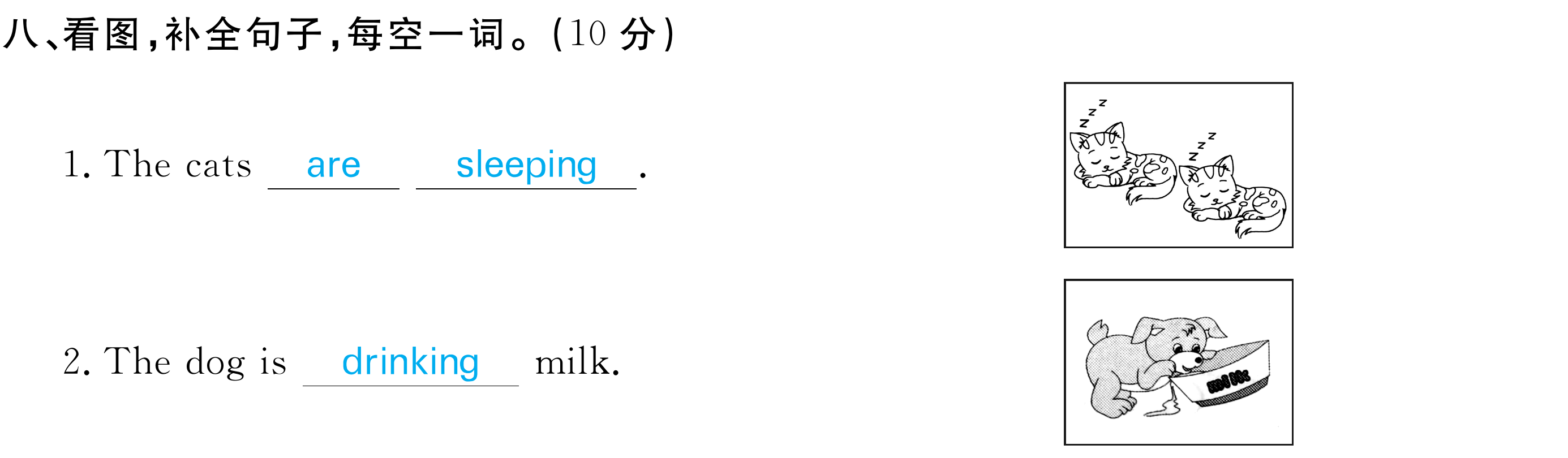 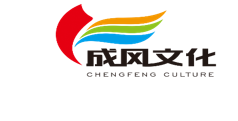 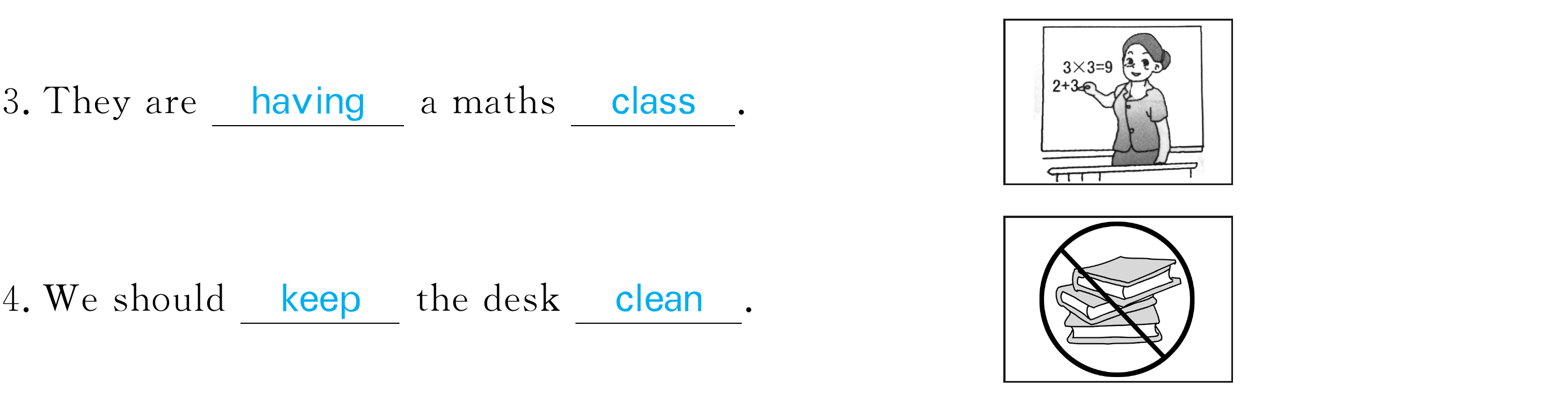 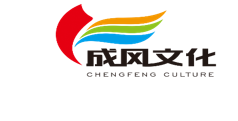 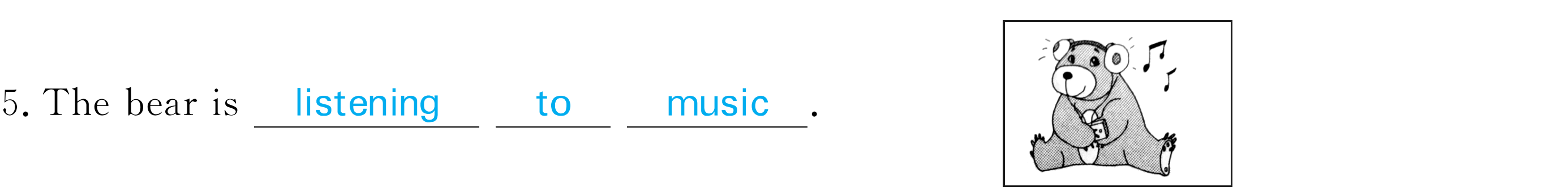 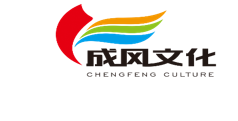 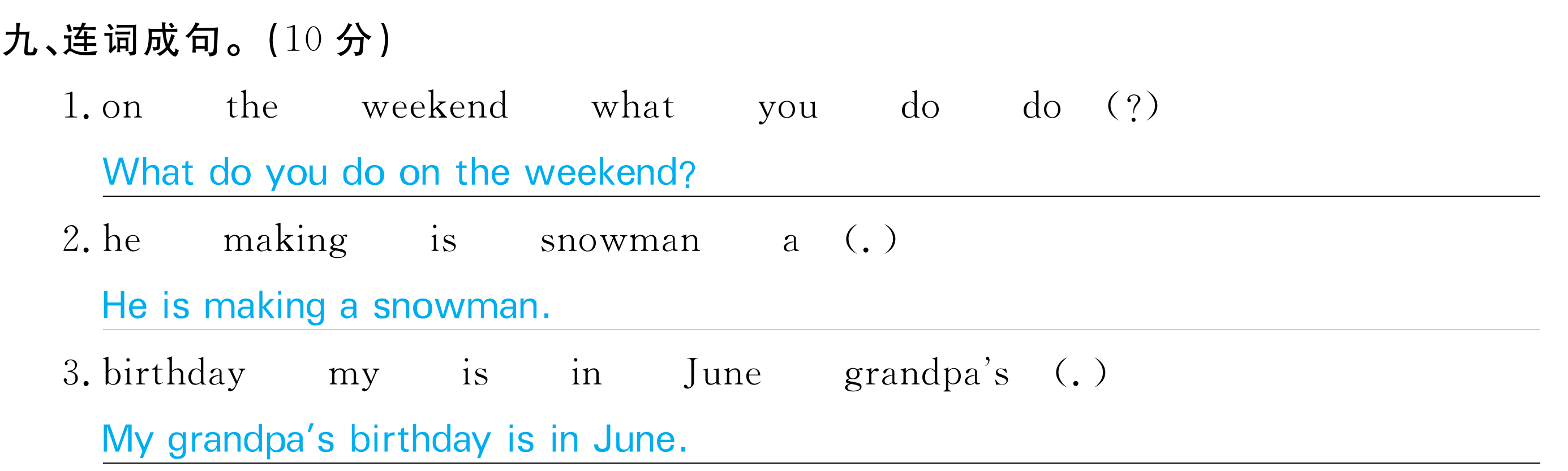 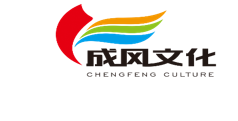 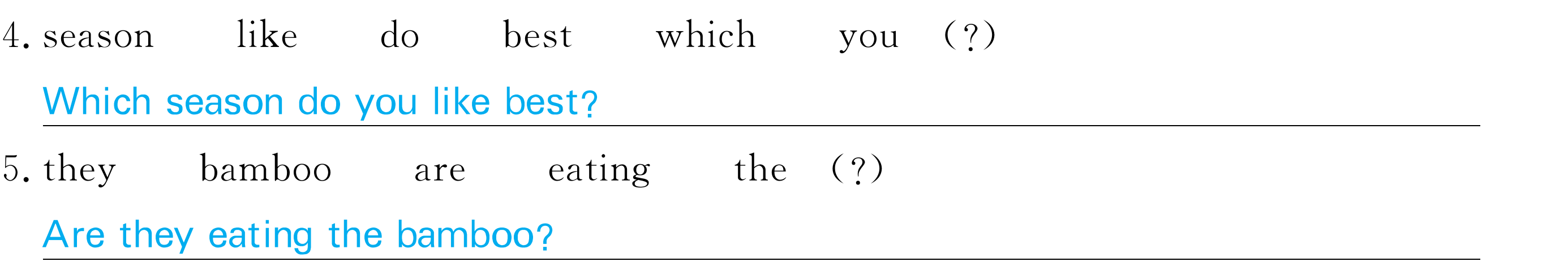 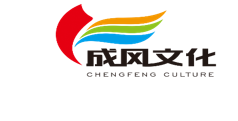 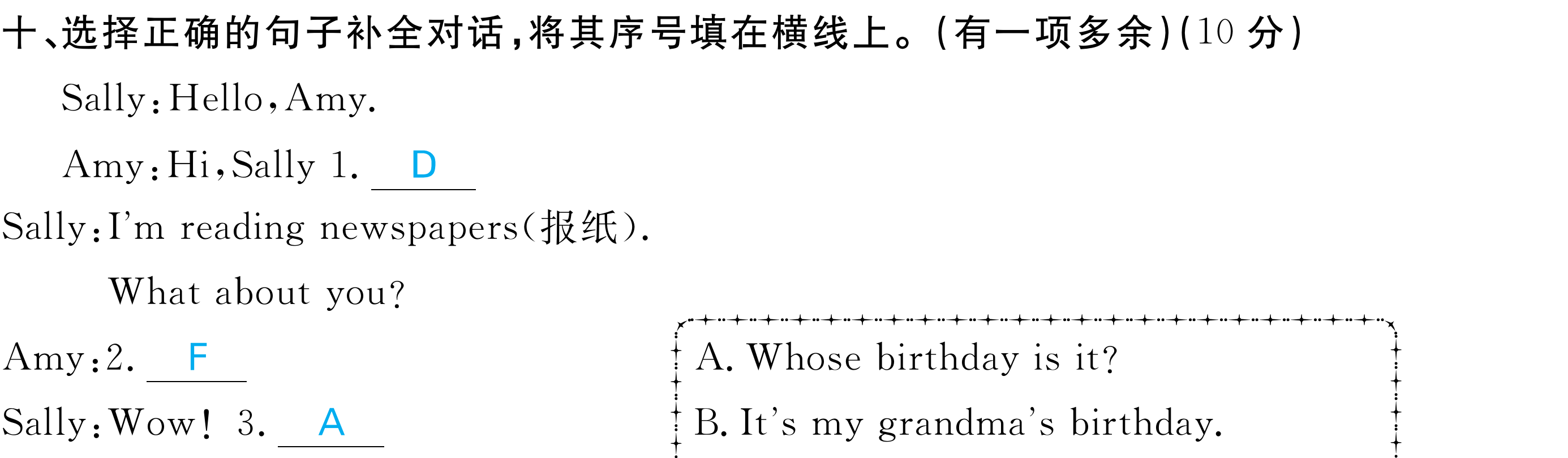 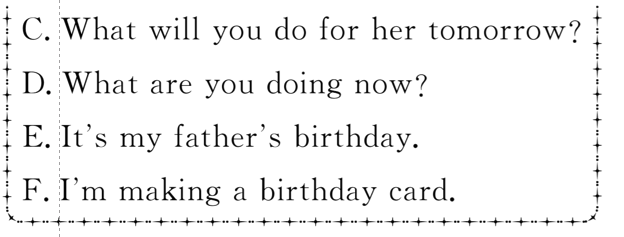 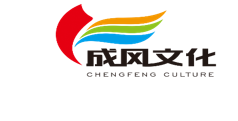 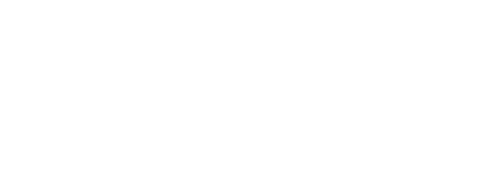 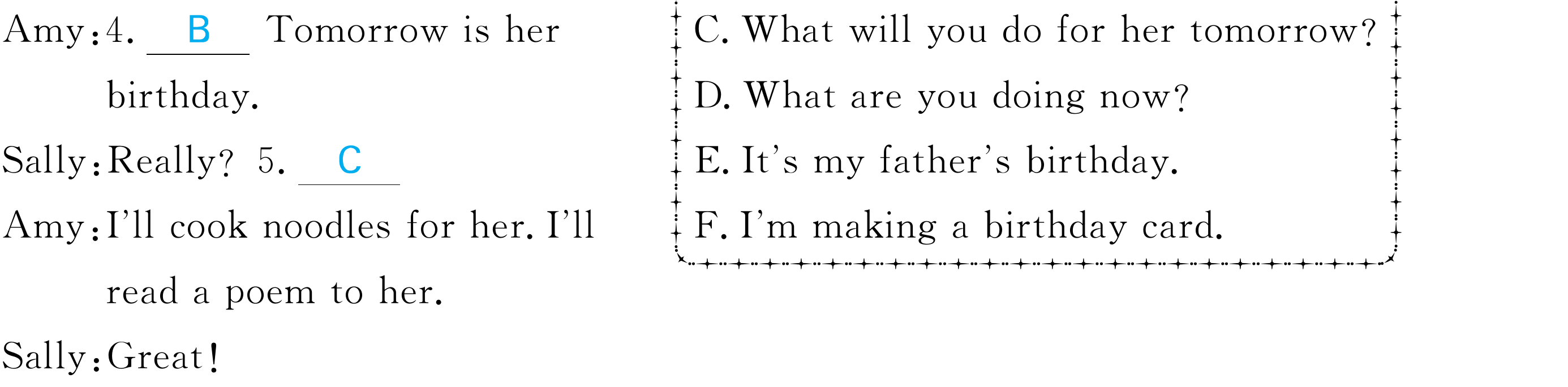 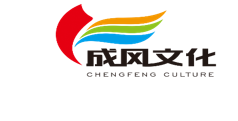 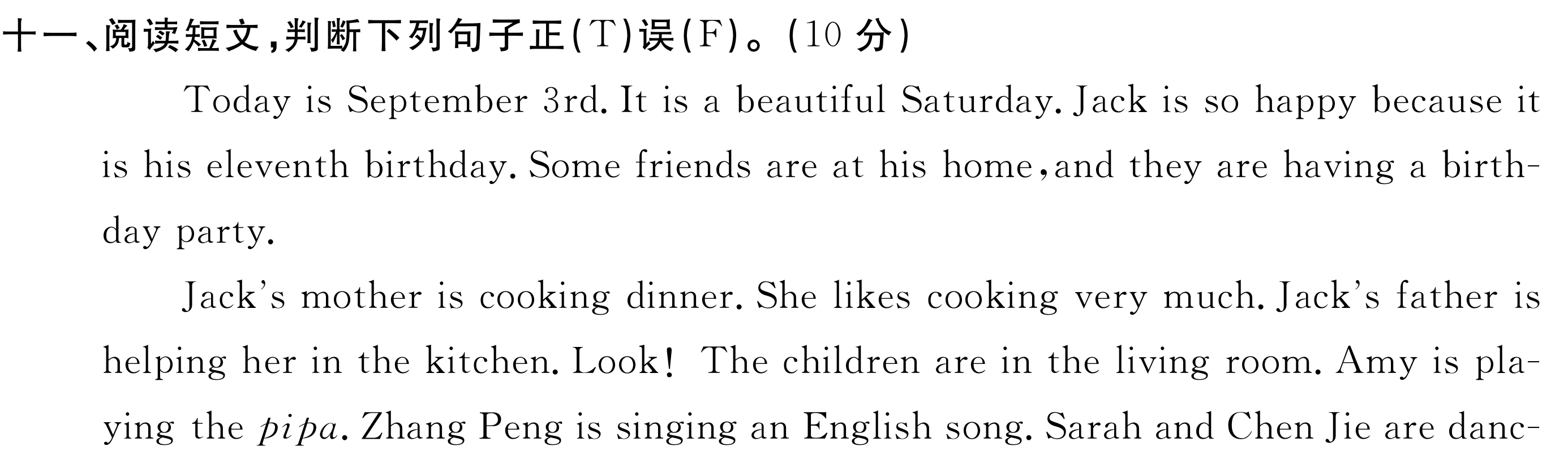 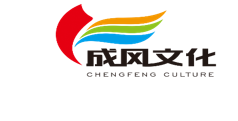 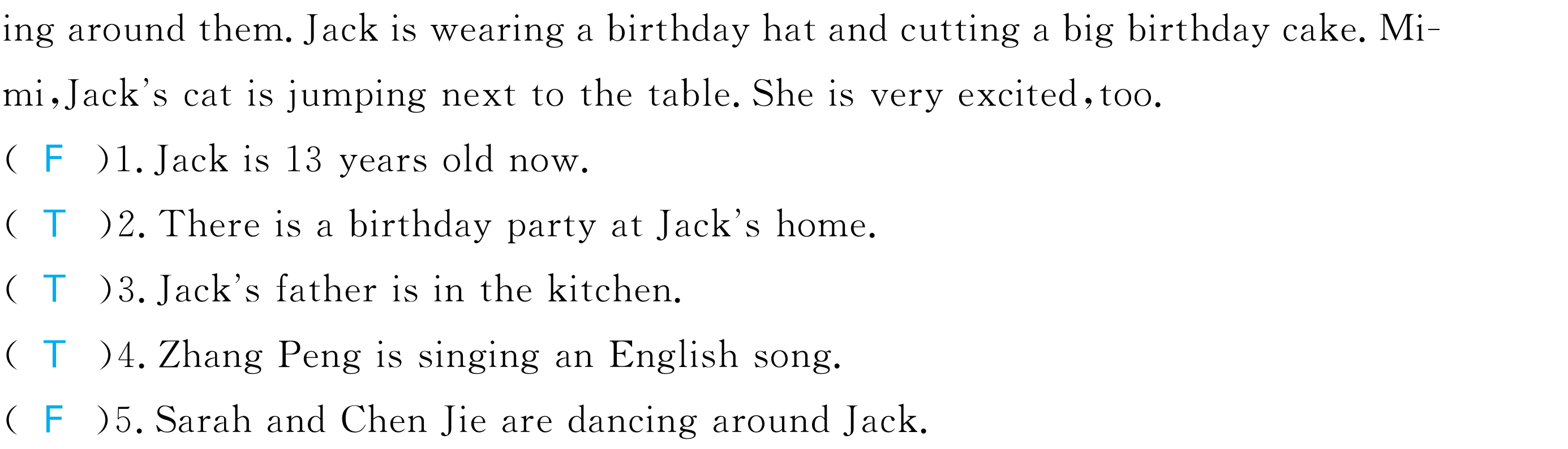 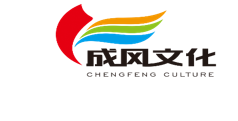 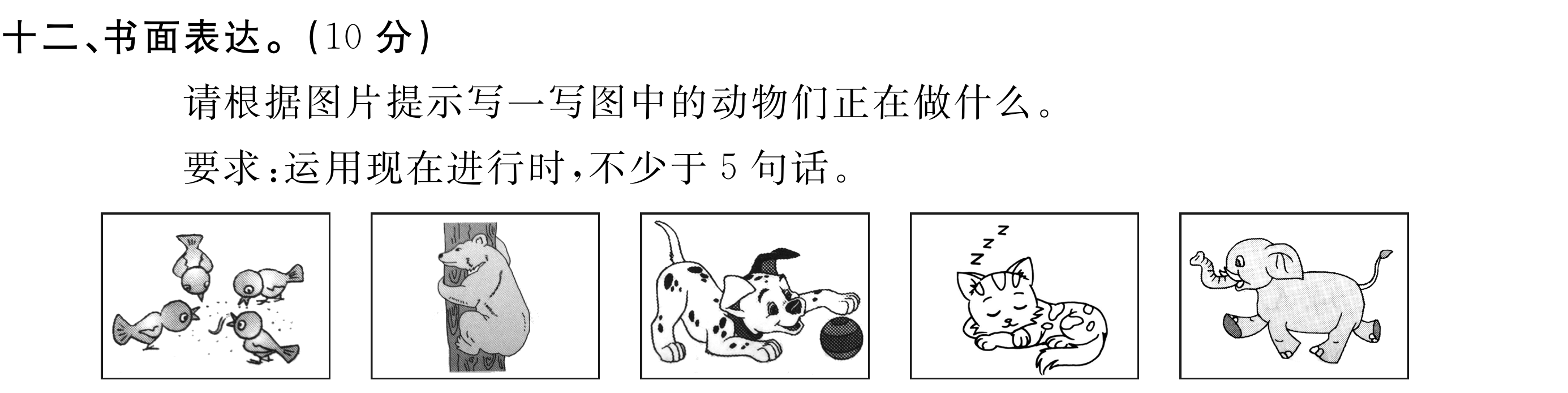 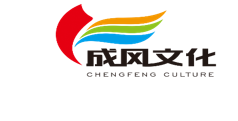 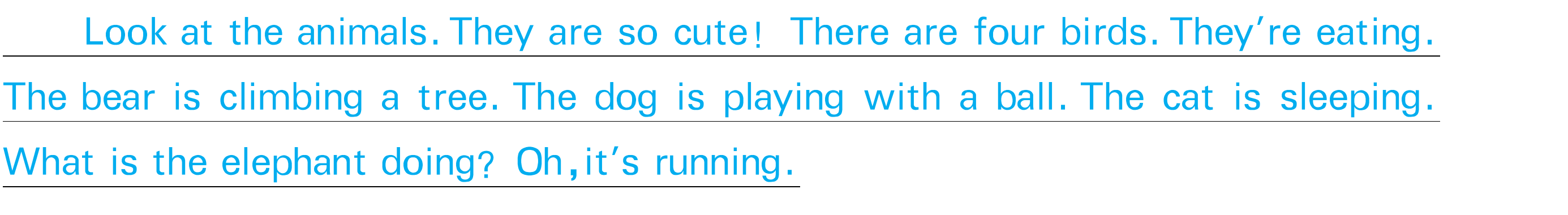 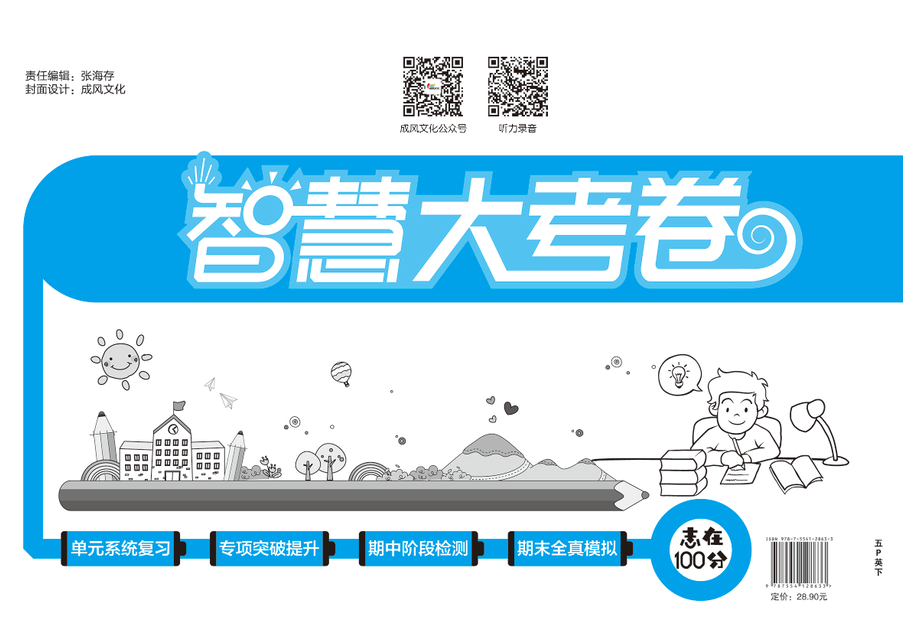